Статистика

Половозрастной состав населения России
Введение
Одно из главных последствий динамики демографических процессов в России, помимо сокращения численности населения, – его старение. В настоящее время население России уже является демографически старым: доля лиц в возрасте 60 лет и старше, по данным переписи населения 2002 г., превышает 15%. За период с 1989 по 2002 гг. средний возраст россиянина вырос на 3 года, до 37,7 лет. При этом средний возраст населения России увеличивался не за счет роста средней продолжительности жизни, а из-за уменьшения количества детей.
Половозрастной  состав населения  России
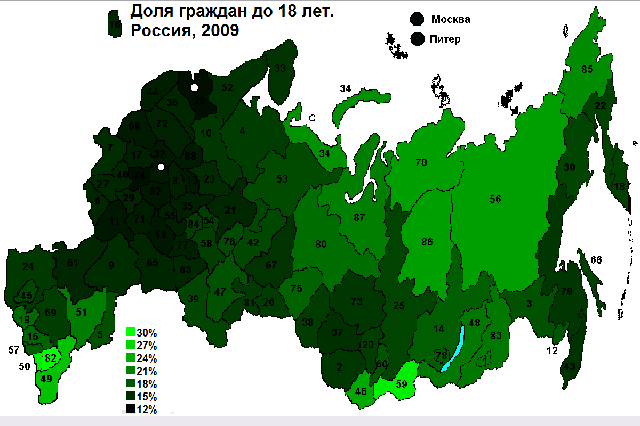 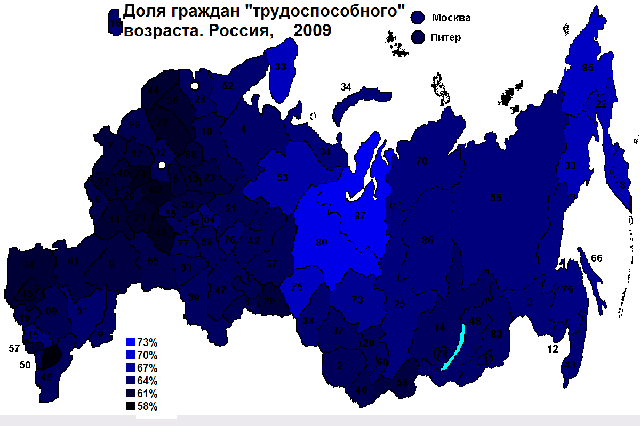 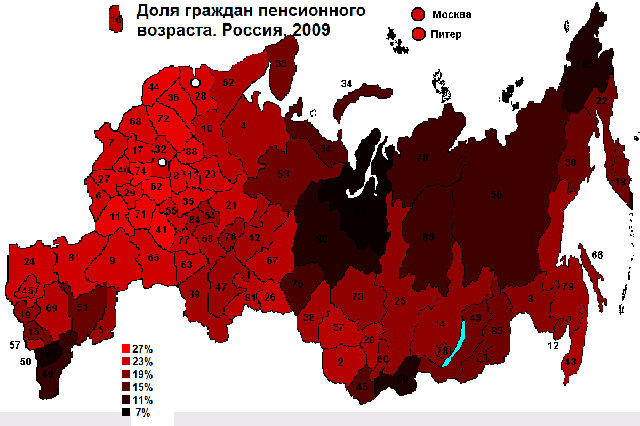 Возрастной  состав  населения
Доля разных возрастных  групп в населении Российской Федерации
2000 год
2005 год
2010 год
Возрастной  состав  населения
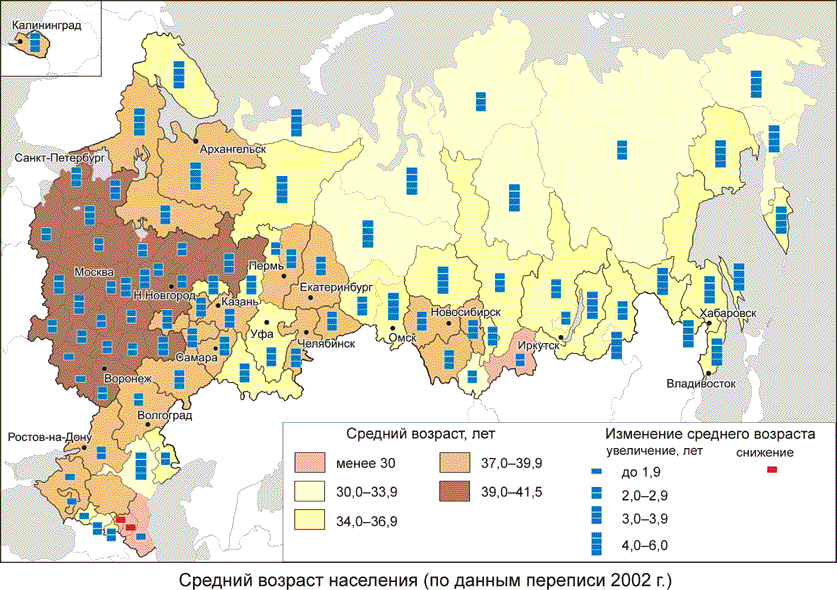 Вывод:
Начиная с 1997 по 2011 года демографическая ситуация в стране   ухудшилась и продолжает ухудшаться вследствие вредных привычек, плохой экологической ситуации и бедности. Количество  подростков до 18 лет и людей трудоспособного возраста сокращается, а количество пенсионеров увеличивается.
Авторы:
Зорин Д. – Создание таблицы
Генералов Н. – создание графиков 
Харитонов В. – болел…